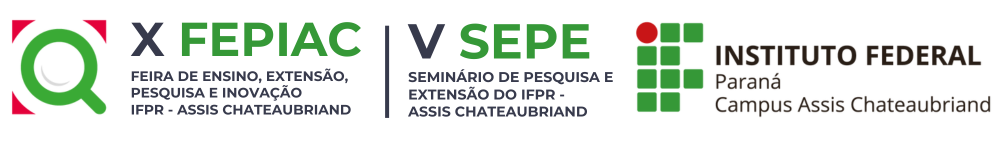 INSIRA AQUI O TÍTULO COMO ENVIADO NO RESUMONome do autor1, Nome do coautor 1, Nome do coautor 2, Nome do coautor 3, Nome do coautor 4, Nome do Coautor 5, Nome do orientador (se houver)2
1Instituição/cidade/e-mail do autor
2Instituição/cidade/e-mail do orientador (se houver)
Resultados e Discussão
Introdução
Insira aqui as principais informações (substituir).
Insira aqui os principais resultados e discussão obtidos. O trabalho pode incluir ilustrações (figuras, gráficos, quadros, tabelas, fotografias, desenhos, etc.).
Objetivo(s)
Gráfico 1 - Título
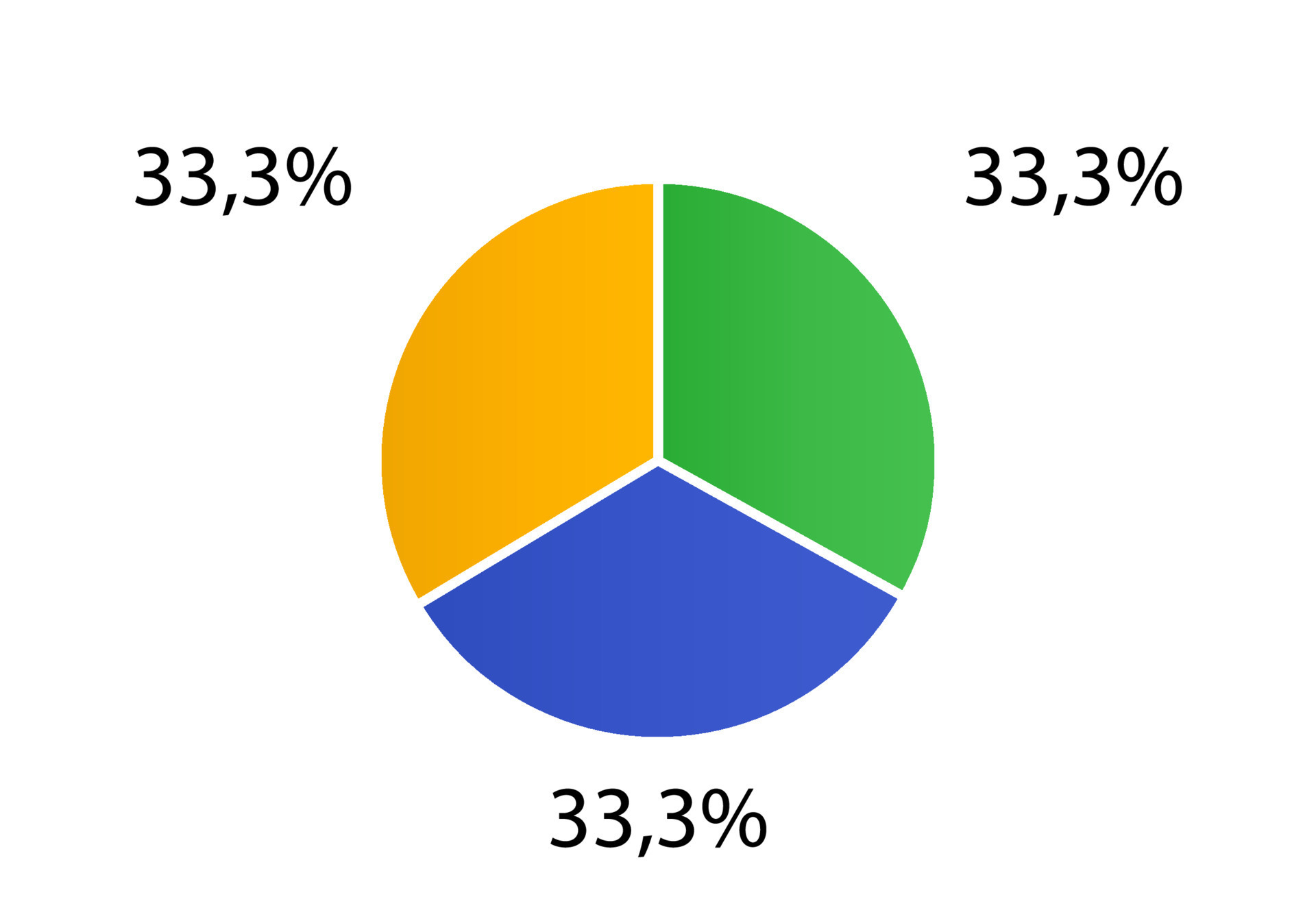 Insira aqui o(s) objetivo(s) do trabalho (substituir).
a
Material e Métodos
Fonte: Autor (ano)
Insira aqui as principais informações (substituir).


Não sobrecarregar com informações pouco importantes. Os detalhes devem ser explanados verbalmente. Sugere-se a utilização de tópicos, esquemas e ilustrações para tornar a apresentação mais agradável. Solicita-se, entretanto, cuidados com o tamanho das ilustrações, de forma que não sejam muito pequenas ou muito grandes.
Considerações
Escreva aqui as considerações parciais ou finais (substituir).
Referências
Seguir a Norma Brasileira Regulamentadora nº 6023 (ABNT, 2018).
1 A
1 B
Caso houver, indicar apoio de editais, convênios ou parcerias 
(Exemplo de escrita: Projeto financiado pela  PROEPPI/IFPR - PIBIC-Jr.
.
.